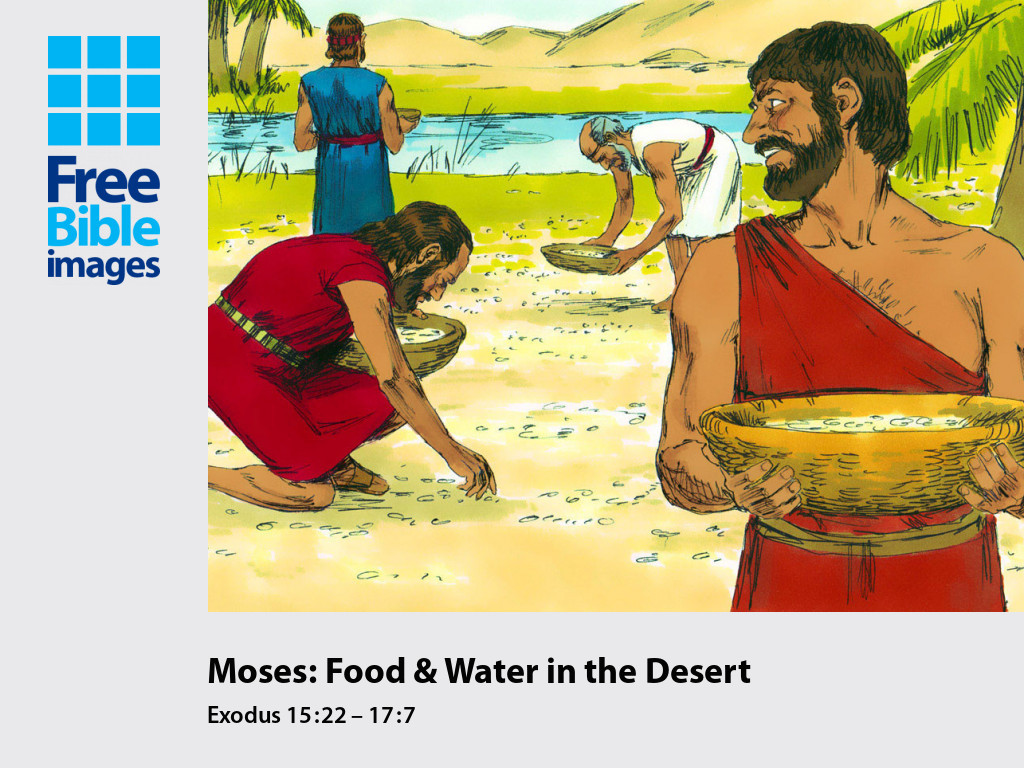 Bog u pustinji hrani svoj narod 
Izl 15,22-17,7
[Speaker Notes: Izl 15,22-17,7]
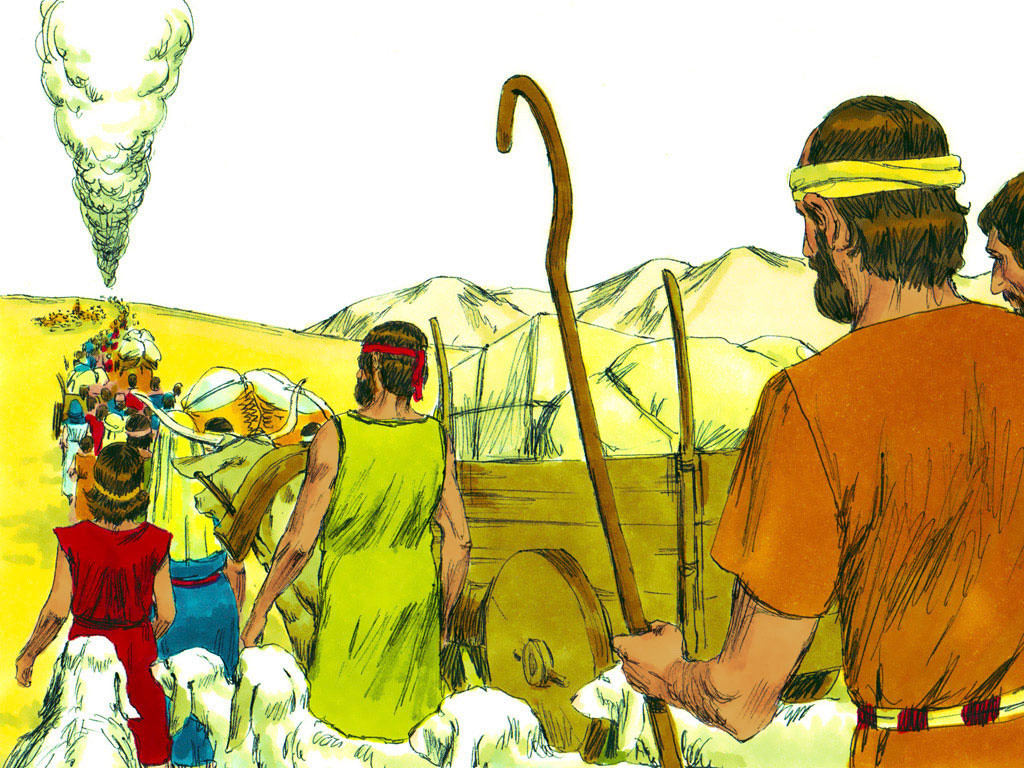 [Speaker Notes: Pokrene Mojsije Izraelce od Crvenog mora i pođu na put kroz pustinju Šur.]
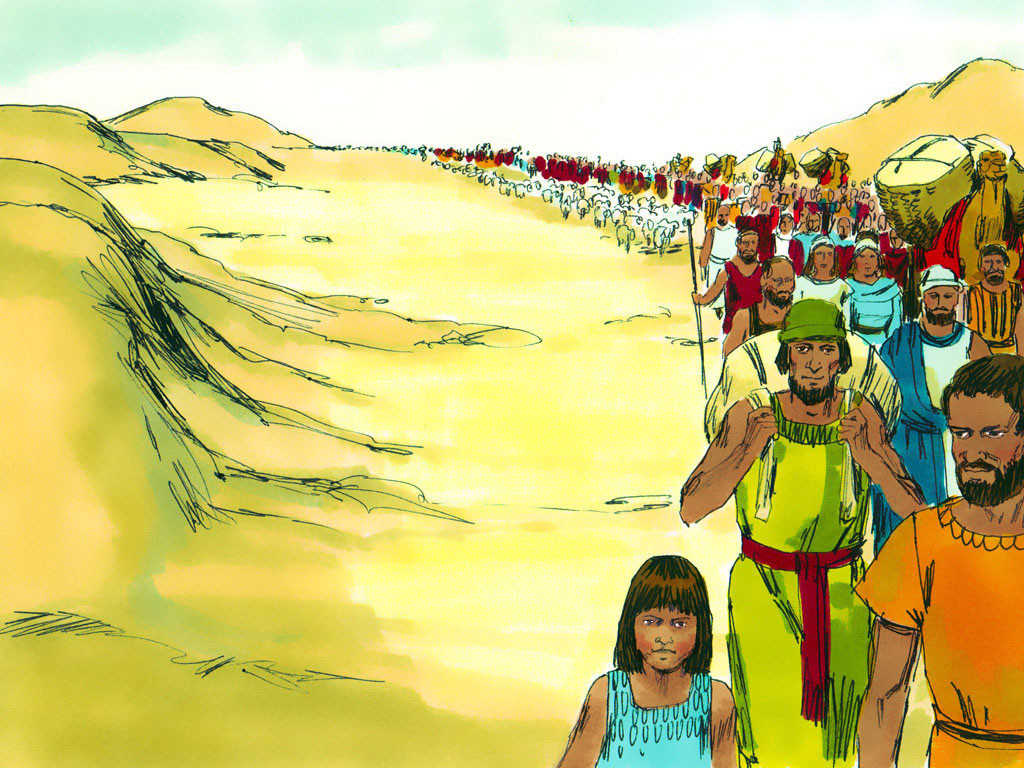 [Speaker Notes: Tri su dana putovali pustinjom, a vode nisu našli.]
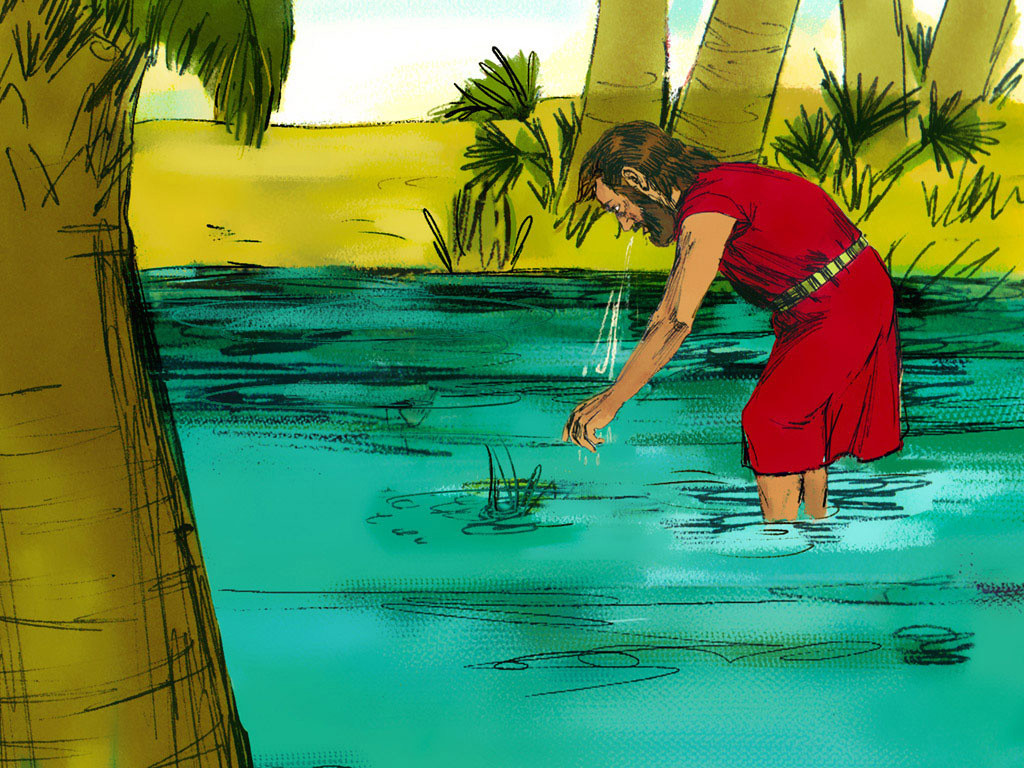 [Speaker Notes: Dođu k Mari, ali nisu mogli piti vode kod Mare jer je bila gorka. Stoga se i zove Mara.]
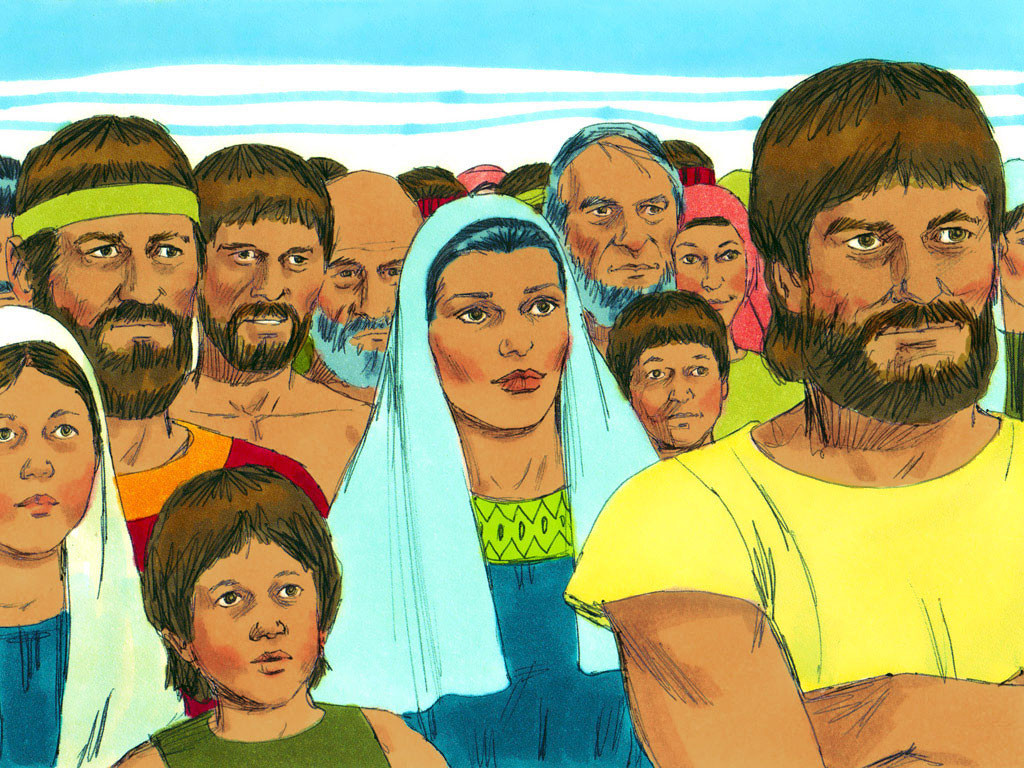 [Speaker Notes: Narod je mrmljao na Mojsija i govorio: »Što ćemo piti?«]
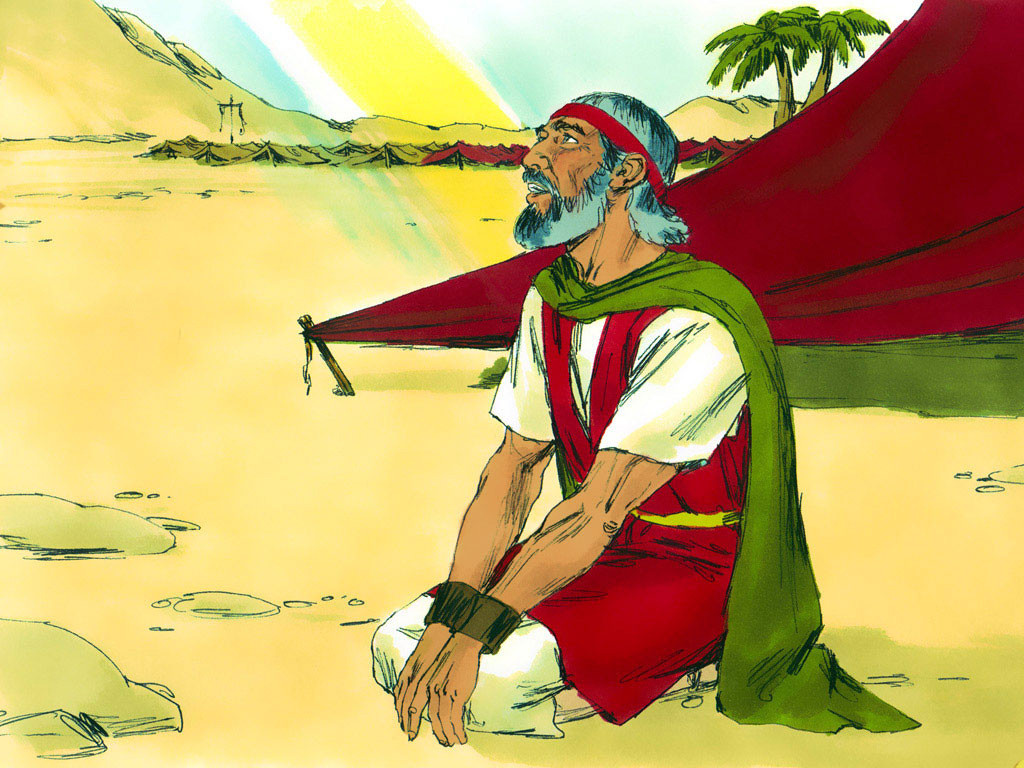 [Speaker Notes: A on zazva Jahvu.]
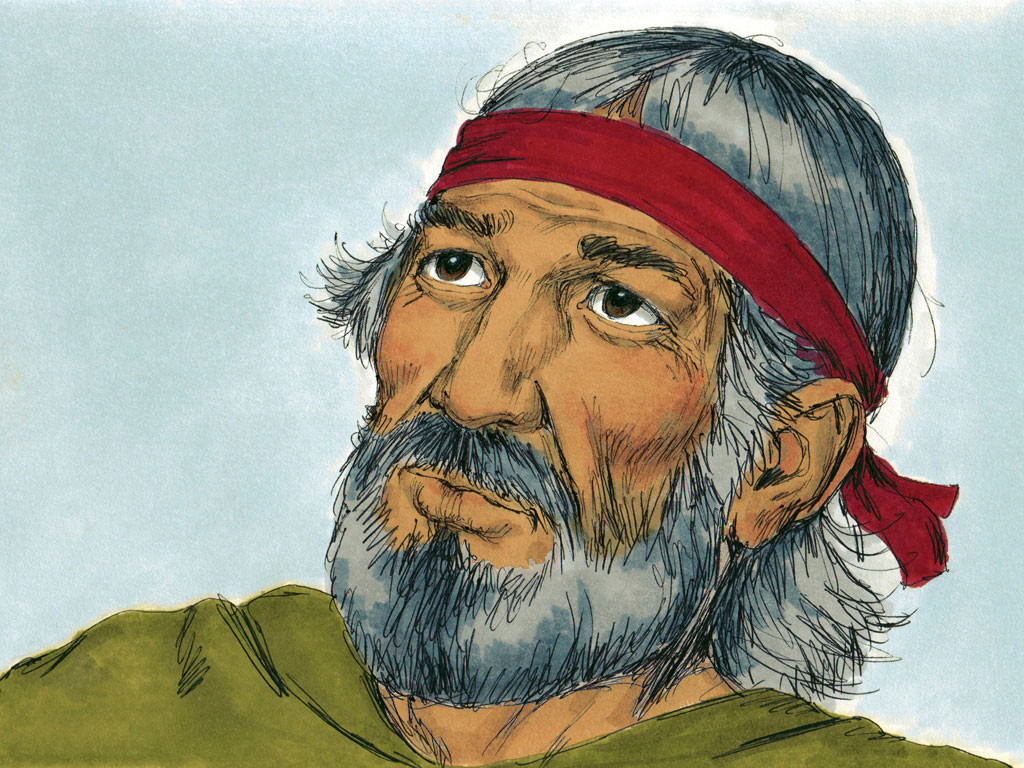 [Speaker Notes: Jahve mu pokaže neko drvo. Baci on to drvo u vodu]
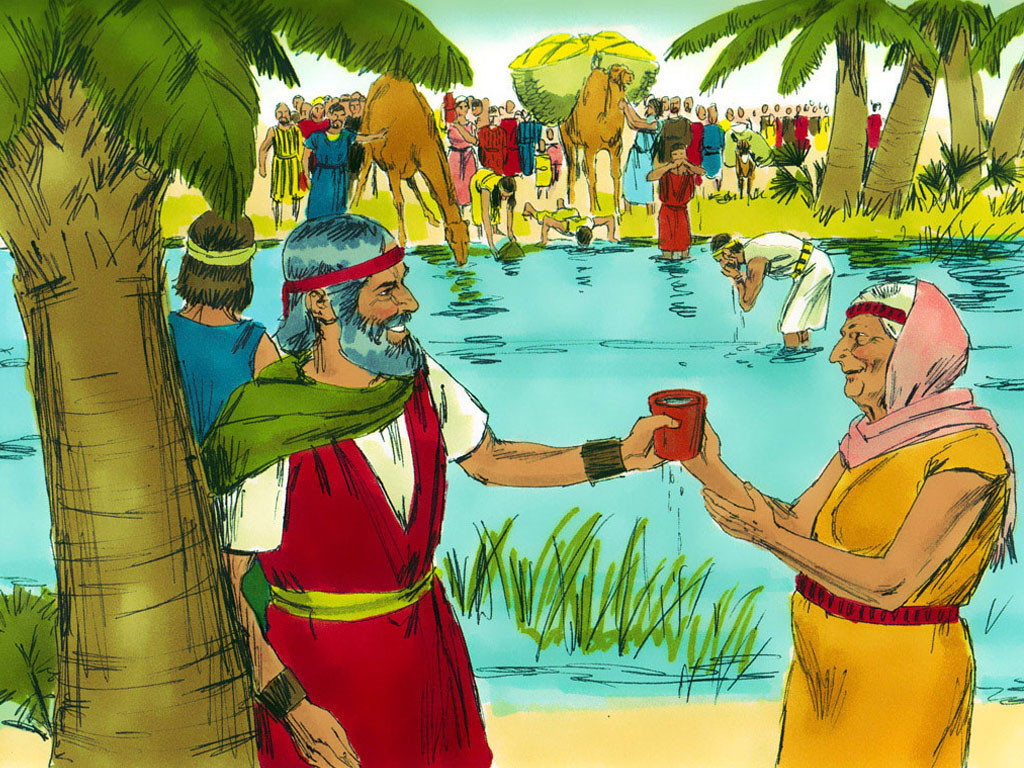 [Speaker Notes: i voda postane slatka.]
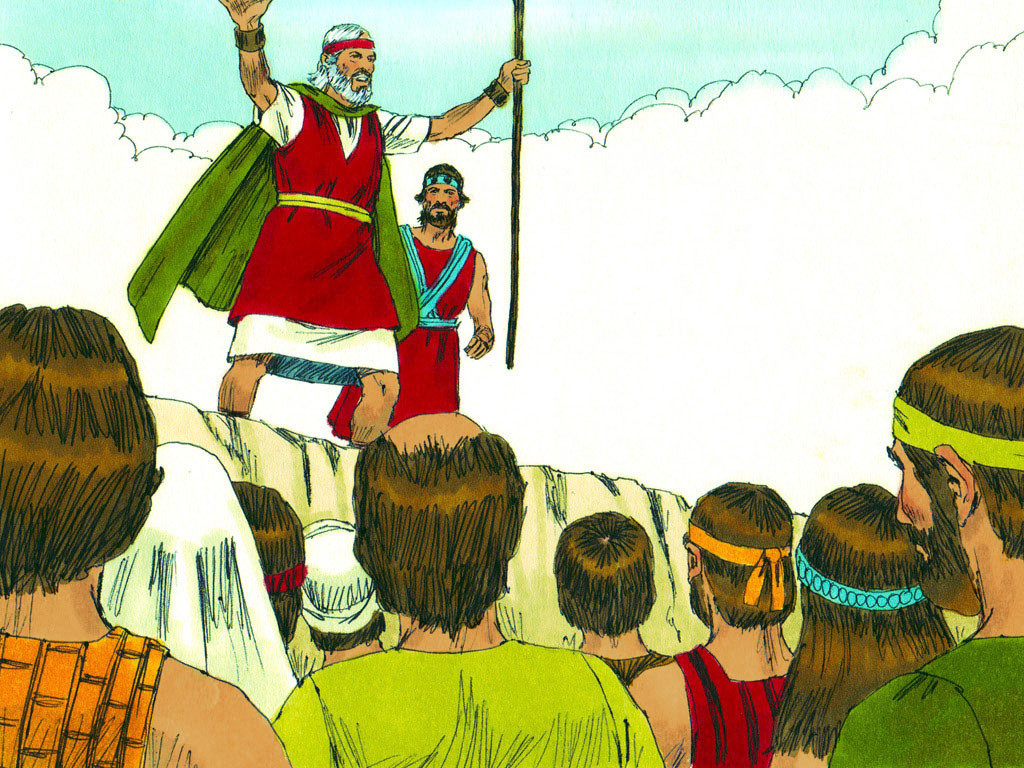 [Speaker Notes: Zatim reče: »Budeš li zdušno slušao glas Jahve, Boga svoga, vršeći što je pravo u njegovim očima; budeš li pružao svoje uho njegovim zapovijedima i držao njegove zakone, nikakvih bolesti koje sam pustio na Egipćane na vas neću puštati. Jer ja sam Jahve koji dajem zdravlje.«]
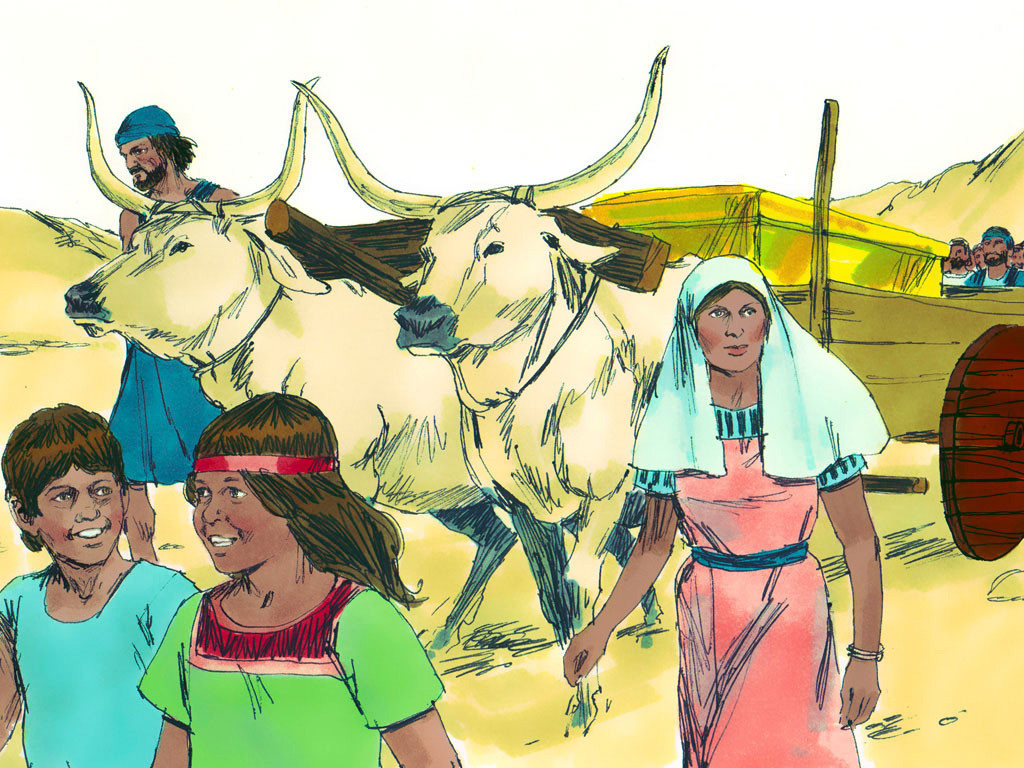 [Speaker Notes: Zatim stignu u Elim, gdje je bilo dvanaest izvora i sedamdeset palma.]
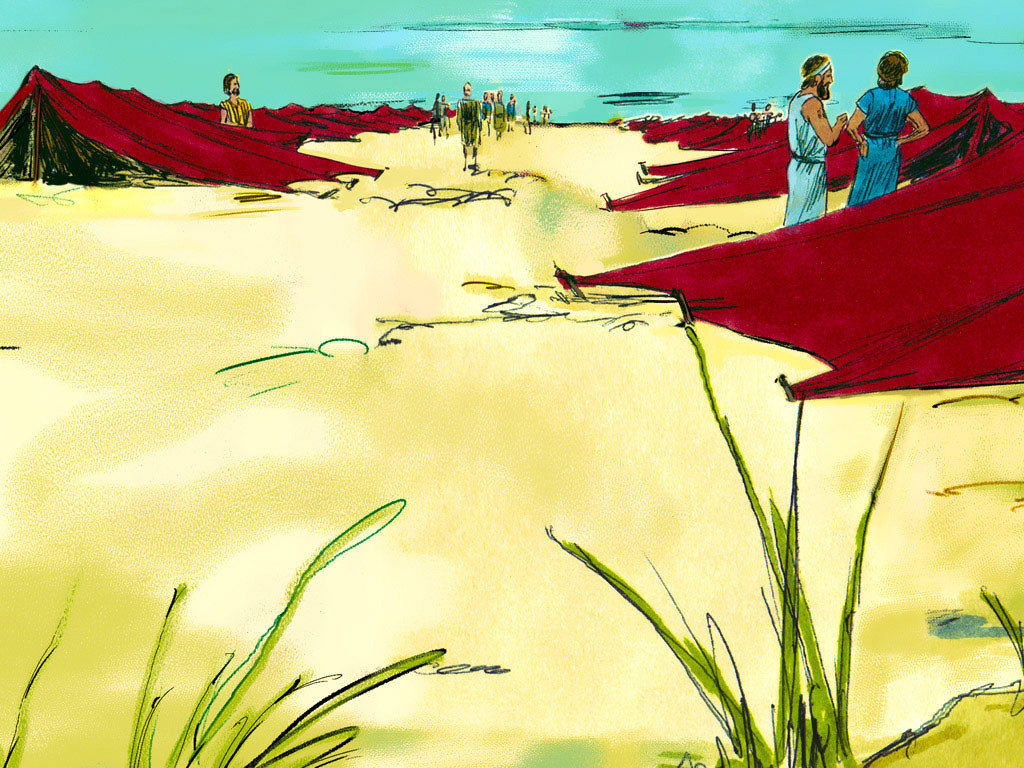 [Speaker Notes: Tu se, uz vodu, utabore.]
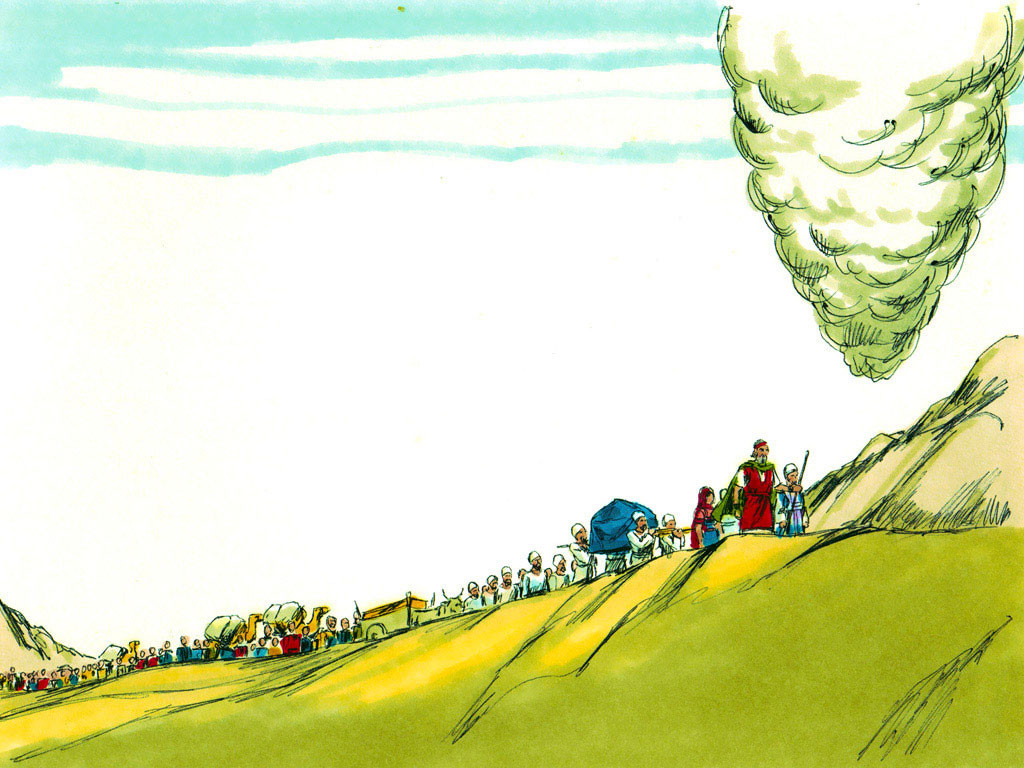 [Speaker Notes: Potom krenu iz Elima, i sva izraelska zajednica dođe u pustinju Sin, koja je između Elima i Sinaja, petnaestoga dana drugoga mjeseca nakon odlaska iz zemlje egipatske.]
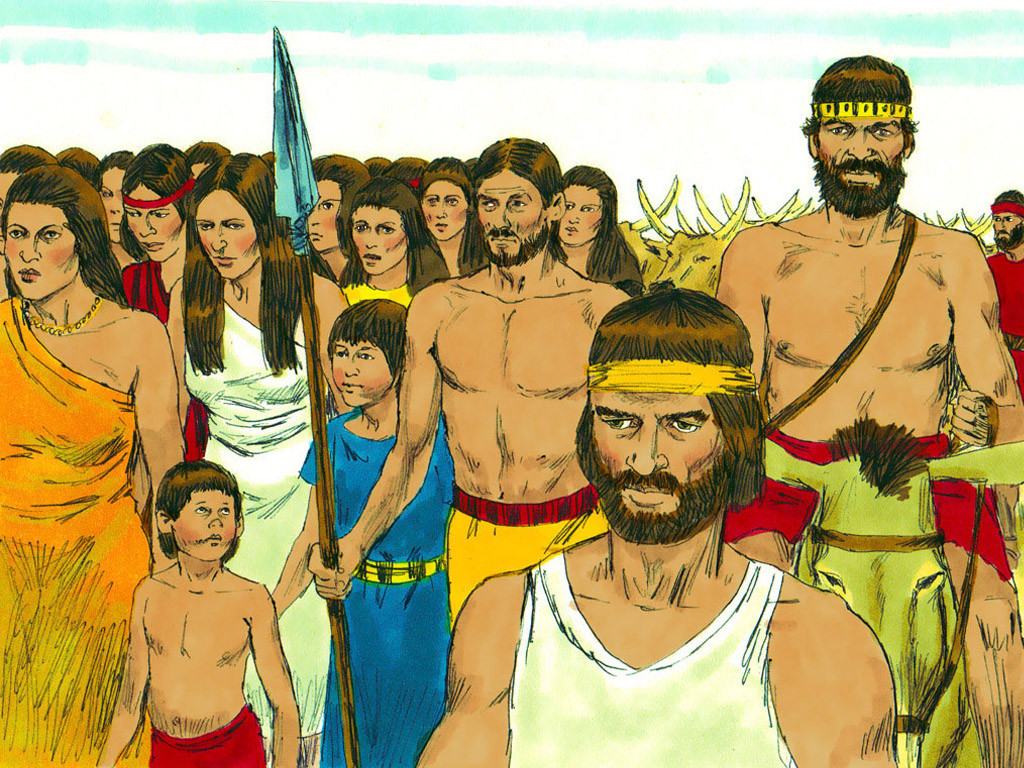 [Speaker Notes: U pustinji sva izraelska zajednica počne mrmljati protiv Mojsija i Arona.]
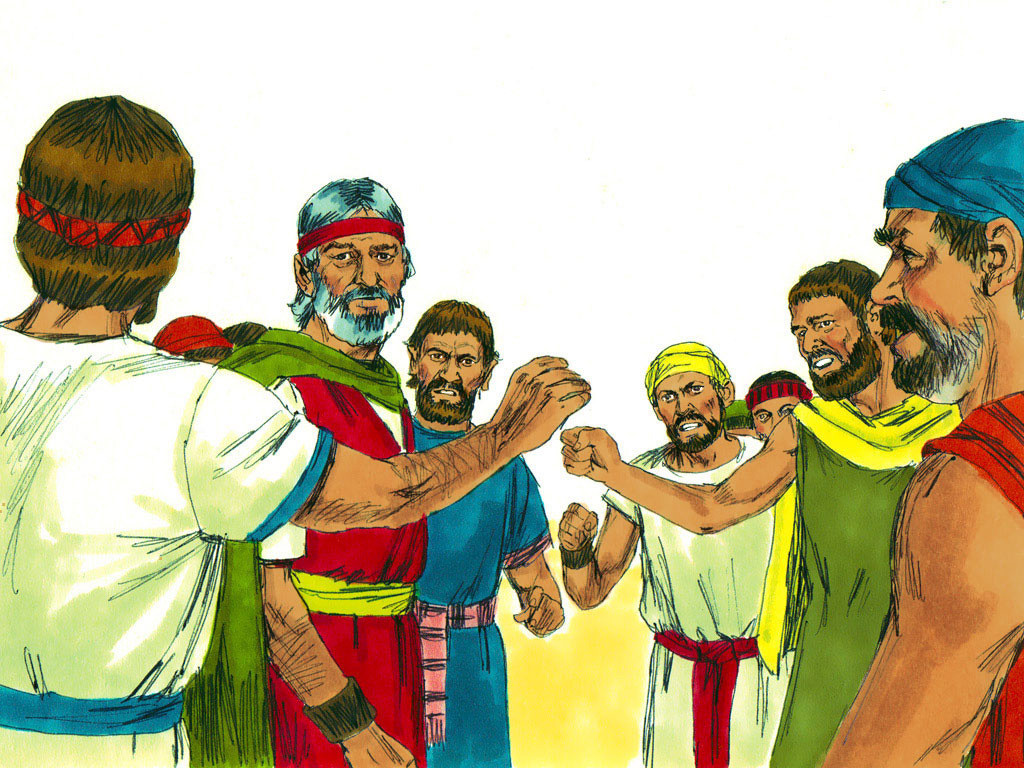 [Speaker Notes: »Oh, da smo pomrli od ruke Jahvine u zemlji egipatskoj kad smo sjedili kod lonaca s mesom i jeli kruha do mile volje!« – rekoše im. »Izveli ste nas u ovu pustinju da sve ovo mnoštvo gladom pomorite!«]
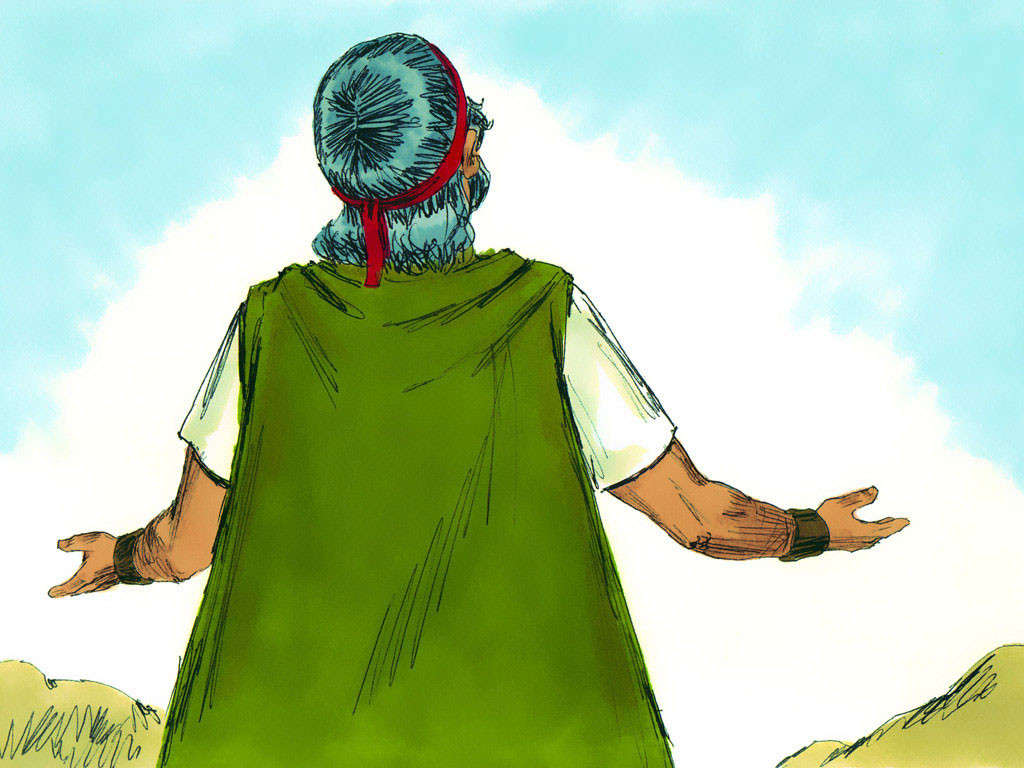 [Speaker Notes: Tada reče Jahve Mojsiju: »Učinit ću da vam daždi kruh s neba. Neka narod ide i skuplja svaki dan koliko mu za dan treba. Tako ću ih kušati i vidjeti hoće li se držati moga zakona ili neće. A šestoga dana, kad spreme što su nakupili, bit će dvaput onoliko koliko su skupljali za svaki dan.«]
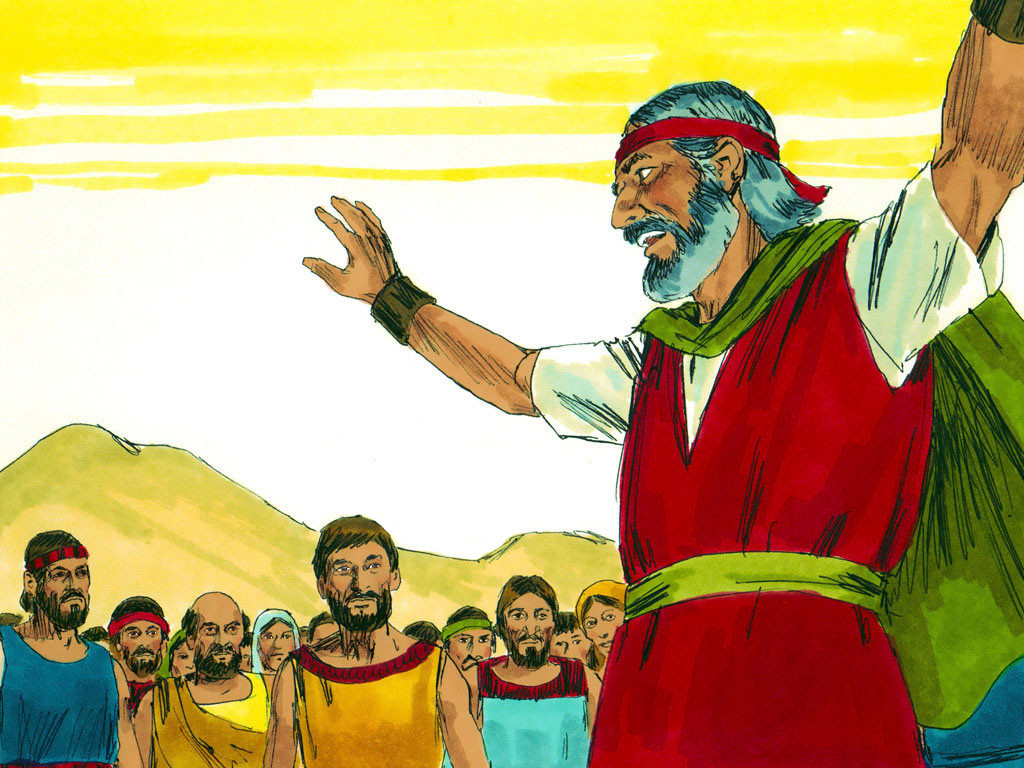 [Speaker Notes: Onda Mojsije i Aron progovore svim Izraelcima: »Večeras ćete spoznati da vas je Jahve izveo iz zemlje egipatske, a ujutro ćete vidjeti svojim očima Jahvinu slavu, jer vas je čuo Jahve kako ste protiv njega mrmljali. Što smo mi da protiv nas mrmljate? Večeras će vam Jahve dati mesa da jedete«, nastavi Mojsije, »a ujutro kruha do mile volje, jer je Jahve čuo vaše mrmljanje protiv njega. Što smo mi? Vi ne mrmljate protiv nas, nego protiv Jahve.«]
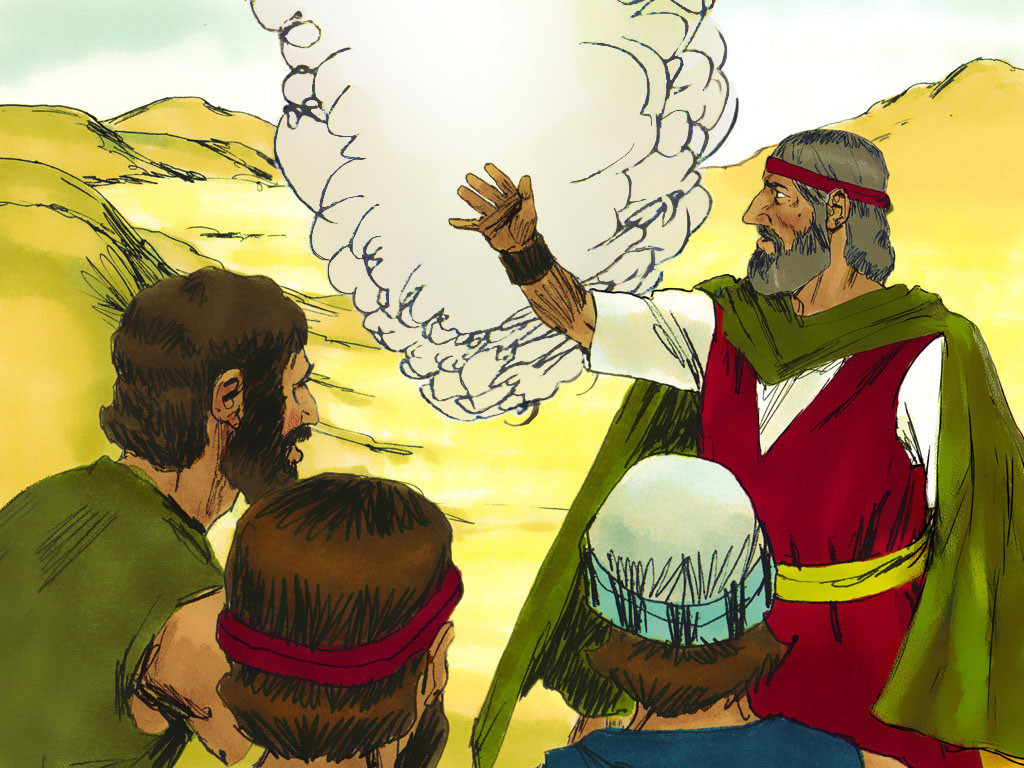 [Speaker Notes: Poslije toga rekne Mojsije Aronu: »Reci svoj izraelskoj zajednici: ‘Skupite se pred Jahvu, jer je čuo vaše mrmljanje!’« I dok je Aron svoj izraelskoj zajednici govorio, oni se okrenu prema pustinji, i gle! u oblaku pojavi se Jahvina slava. Onda se Jahve oglasi Mojsiju i reče mu: »Čuo sam mrmljanje Izraelaca. Ovako im reci: ‘Večeras ćete jesti meso, a ujutro ćete se nasititi kruha. Tada ćete poznati da sam ja Jahve, Bog vaš.’«]
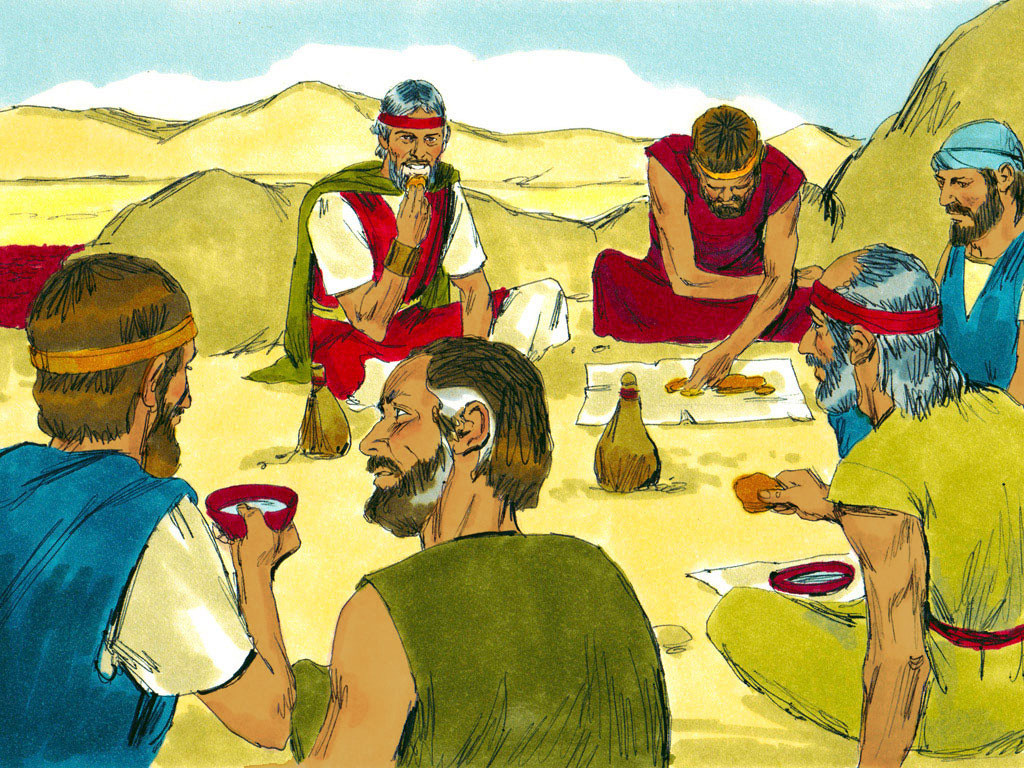 [Speaker Notes: I doista! Navečer se pojave prepelice i prekriju tabor. A ujutro obilna rosa sve orosila oko tabora.]
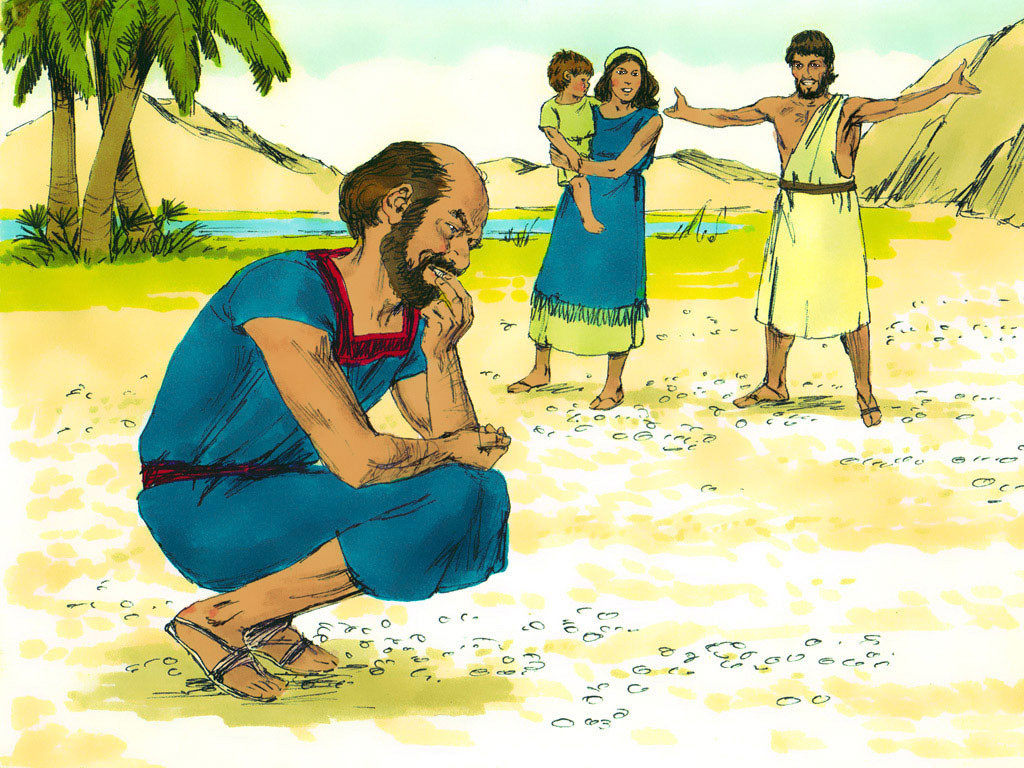 [Speaker Notes: Kad se prevlaka rose digla, površinom pustinje ležao tanak sloj, nešto poput pahuljica, kao da se slána uhvatila po zemlji. 15 Kad su Izraelci to vidjeli, pitali su jedan drugoga: »Što je to?« Jer nisu znali što je.]
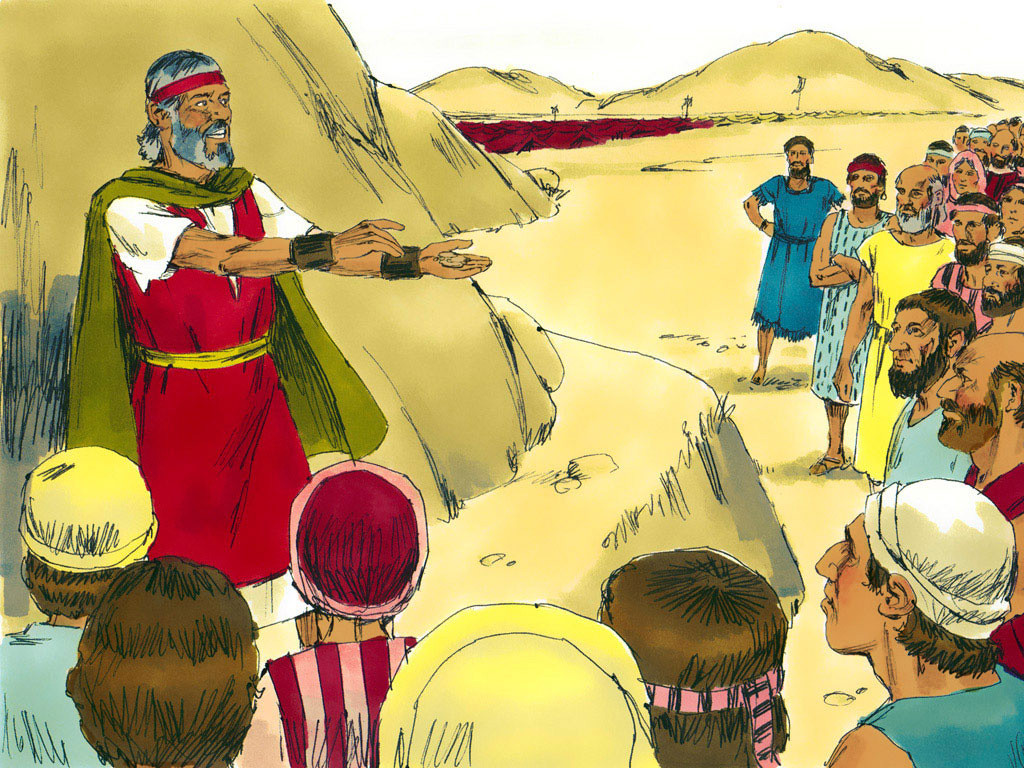 [Speaker Notes: Onda im Mojsije reče: »To je kruh koji vam je Jahve pribavio za hranu. 16 A ovo je zapovijed koju je Jahve izdao: ‘Nakupite koliko kome treba za jelo – jedan gomer po osobi, svatko prema broju članova koji su mu u šatoru.’«17 Izraelci tako uradiše. Neki nakupe više, neki manje. 18 Kad su izmjerili na gomer, pokaza se da nije ništa preteklo onome koji bijaše nakupio mnogo, a niti je nedostajalo onome koji bijaše nakupio manje: svatko je nakupio koliko mu je trebalo za jelo.19 »Neka nitko ne ostavlja ništa za ujutro!« – rekne im Mojsije]
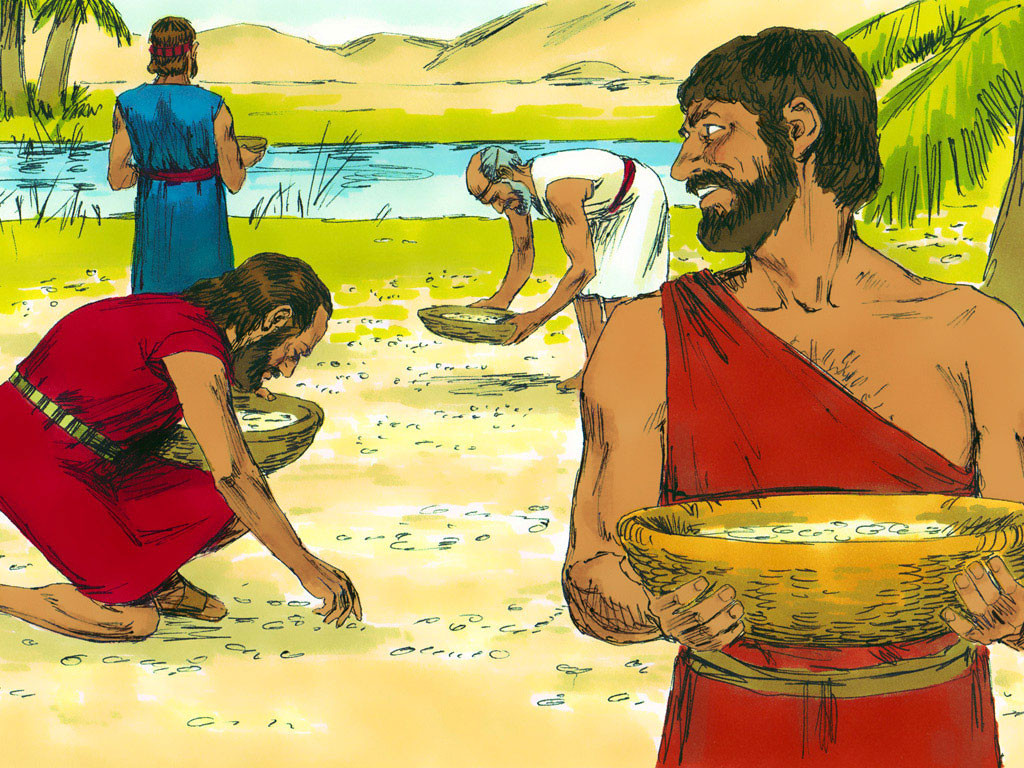 [Speaker Notes: Dom je Izraelov tu hranu prozvao manom. Bijaše kao zrno korijandra; bijela, a imala je ukus medenog kolačića.]
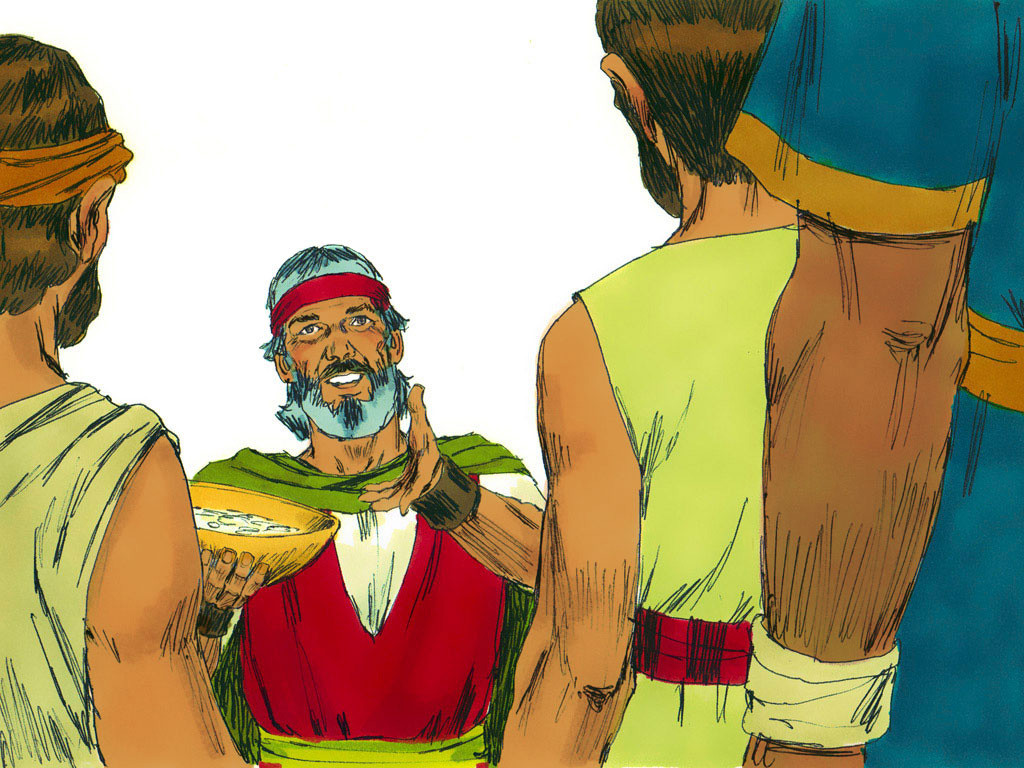 [Speaker Notes: Šest je dana skupljajte, a sedmoga, u subotu, neće je biti.]
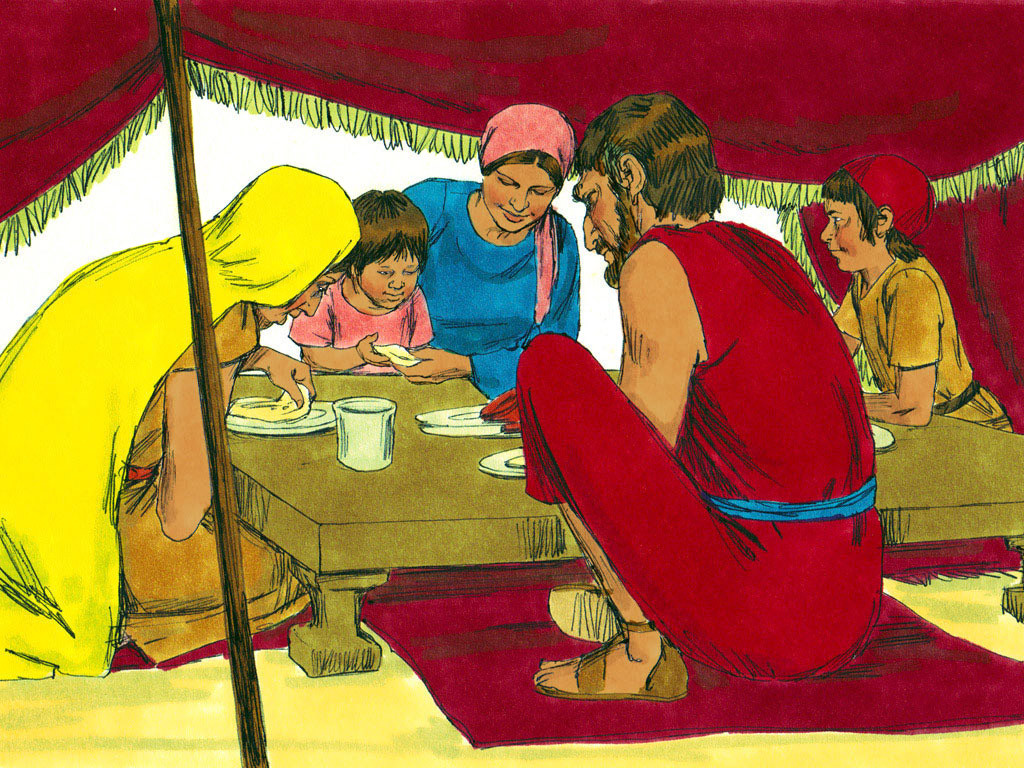 [Speaker Notes: Zato što vam je Jahve dao subotu, daje vam hrane šestoga dana za dva dana. Neka svatko stoji gdje jest; neka nitko u sedmi dan ne izlazi iz svoga stana.]
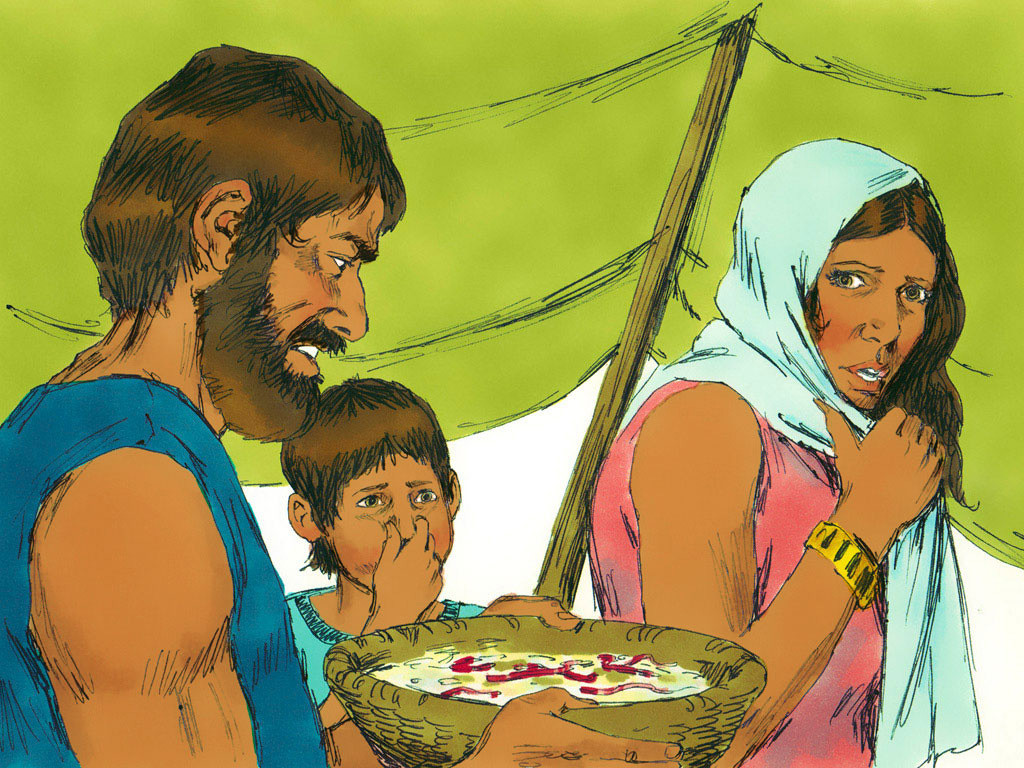 [Speaker Notes: »Neka nitko ne ostavlja ništa za ujutro!« – rekne im Mojsije. 20 Ali oni nisu poslušali Mojsija; neki ostave i za sutra. A to im se ucrva i usmrdje. Mojsije se na njih razljut]
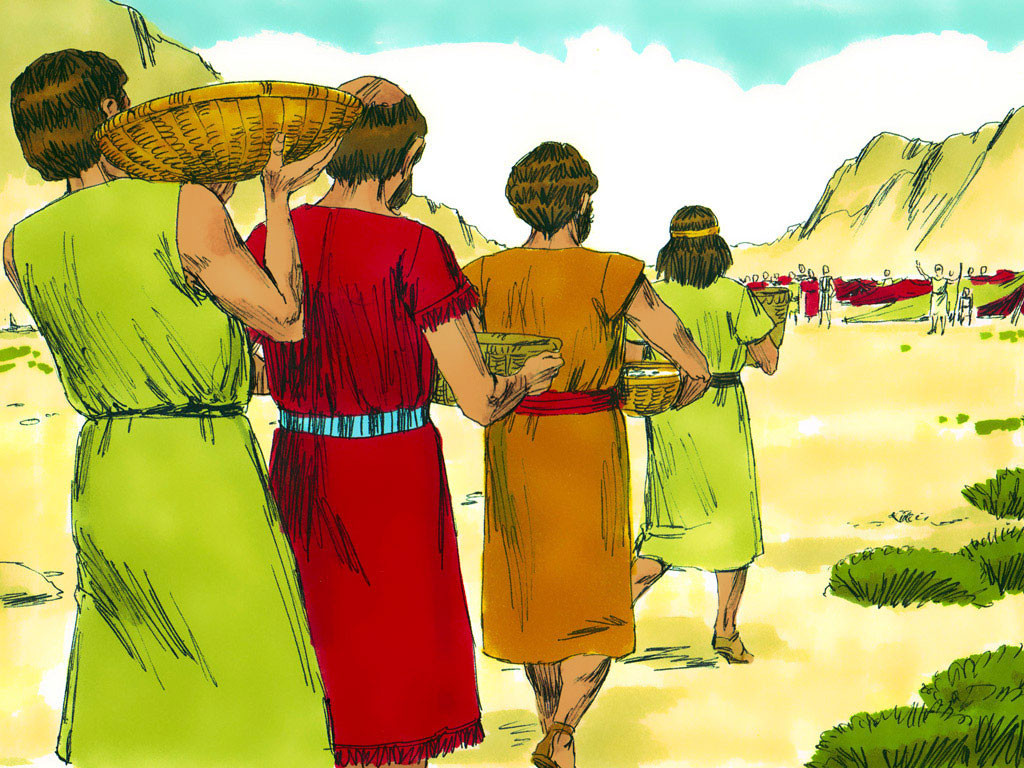 [Speaker Notes: Onda šestoga dana nakupiše dvostruku količinu hrane – po dva gomera na svakoga.]
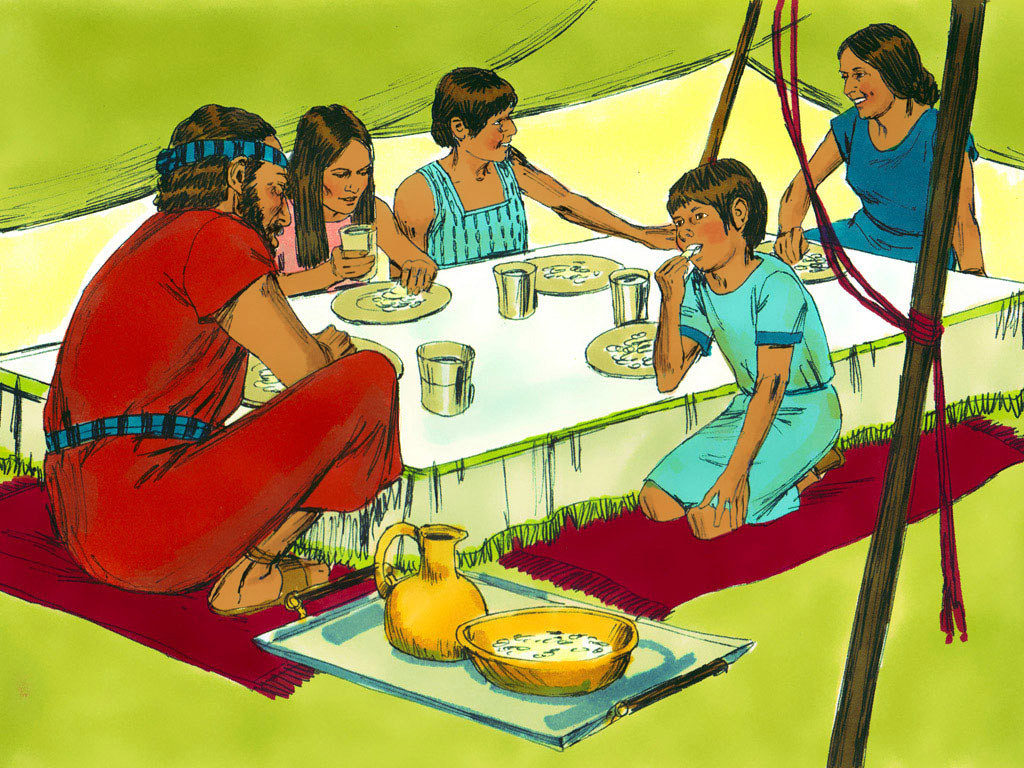 [Speaker Notes: Ostave to oni za sutra, kako je Mojsije naredio, i niti se usmrdjelo niti su se crvi pojavili.]
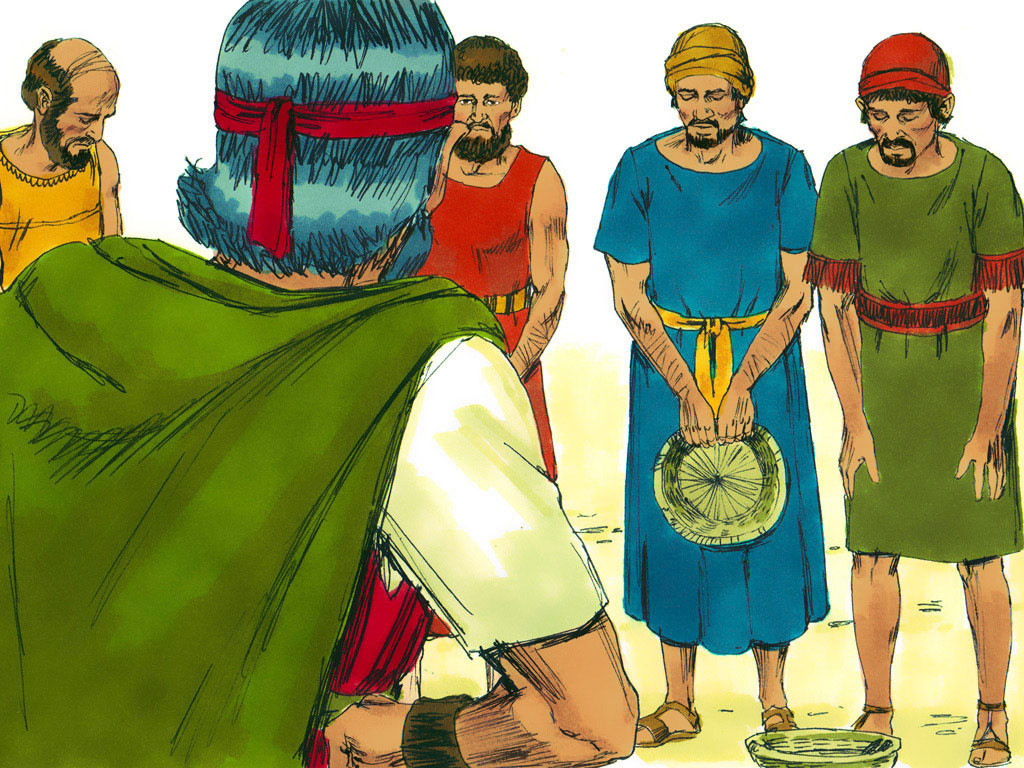 [Speaker Notes: »Jedite to danas«, reče im Mojsije, »jer je ovaj dan subota u čast Jahve; danas nećete naći mane na polju. 26 Šest je dana skupljajte, a sedmoga, u subotu, neće je biti.« 27 Bijaše nekih koji su i sedmoga dana išli da je nakupe, ali ništa ne nađoše.]
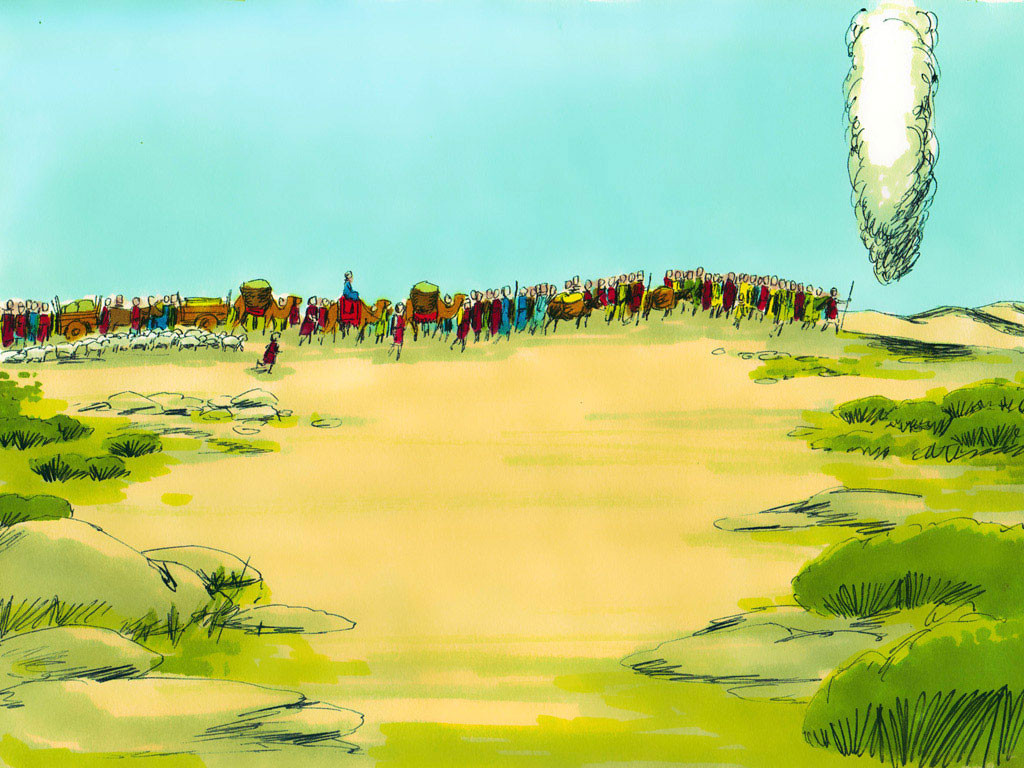 [Speaker Notes: zraelci su se hranili manom četrdeset godina, sve dok nisu došli u naseljenu zemlju: jeli su manu do dolaska na granicu zemlje kanaanske.]
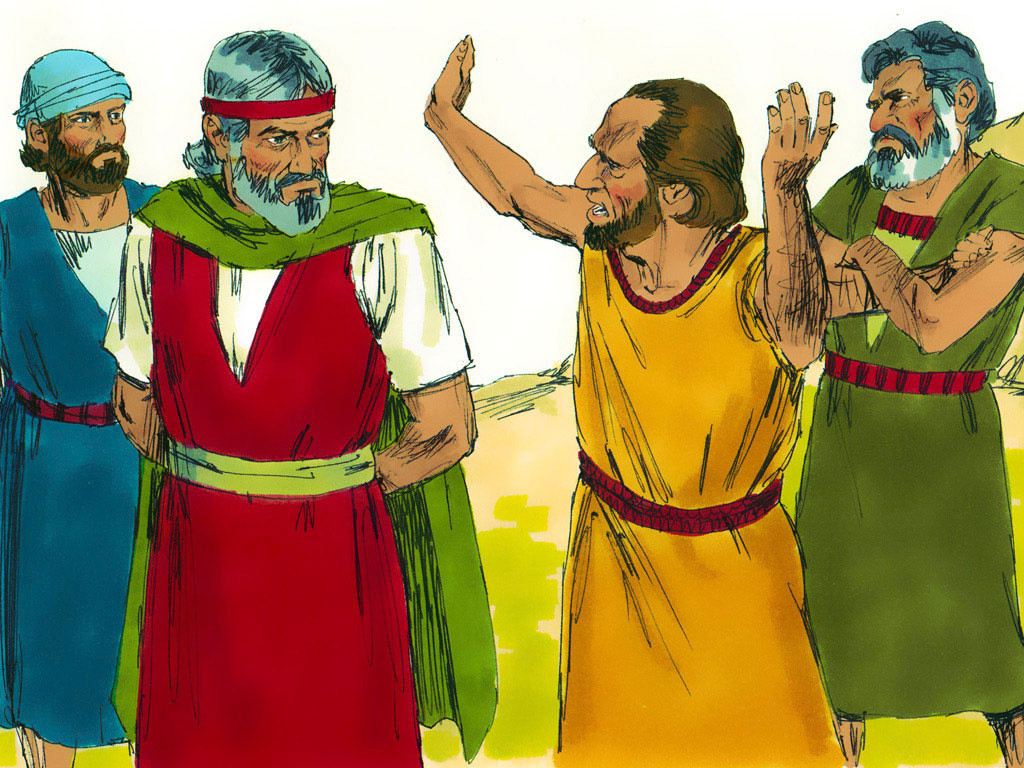 [Speaker Notes: Sva izraelska zajednica po Jahvinoj zapovijedi krene dalje iz pustinje Sina. Utabore se kod Refidima. Tu nije bilo vode da narod pije. 2 Zato narod zapodjene prepirku s Mojsijem. Vikali su: »Daj nam vode da pijemo!« A Mojsije im odgovori: »Zašto se sa mnom prepirete? Zašto kušate Jahvu?«]
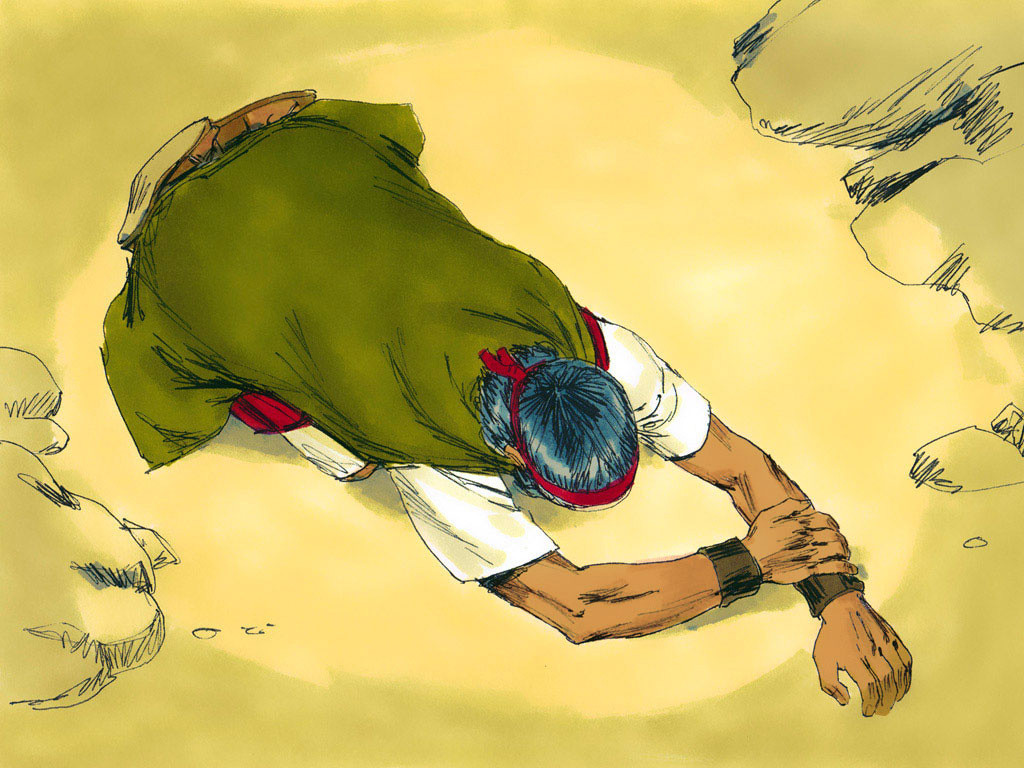 [Speaker Notes: Što ću s ovim narodom!« – zazivao je Mojsije Jahvu. »Još malo pa će me kamenovati.« 5 »Istupi pred narod!« – rekne Jahve Mojsiju. »Uzmi sa sobom nekoliko izraelskih starješina; uzmi u ruku štap kojim si udario Rijeku i pođi. 6 A ja ću stajati pred tobom ondje, na pećini na Horebu. Udari po pećini: iz nje će poteći voda, pa neka se narod napije.«]
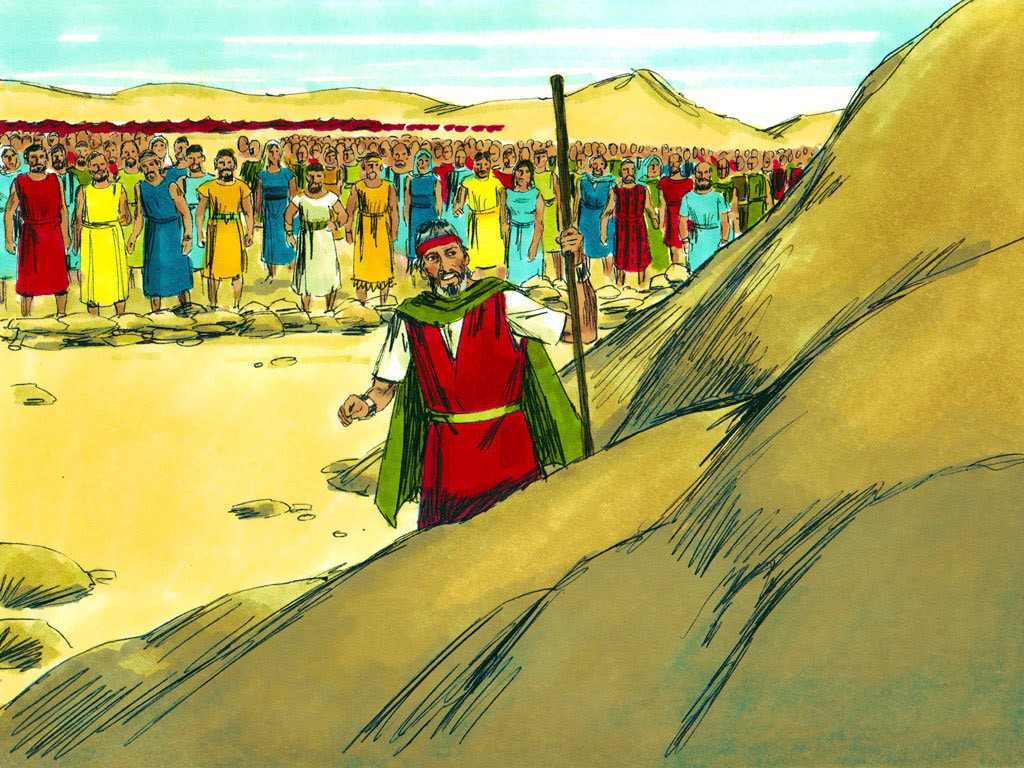 [Speaker Notes: Mojsije učini tako naočigled izraelskih starješina.]
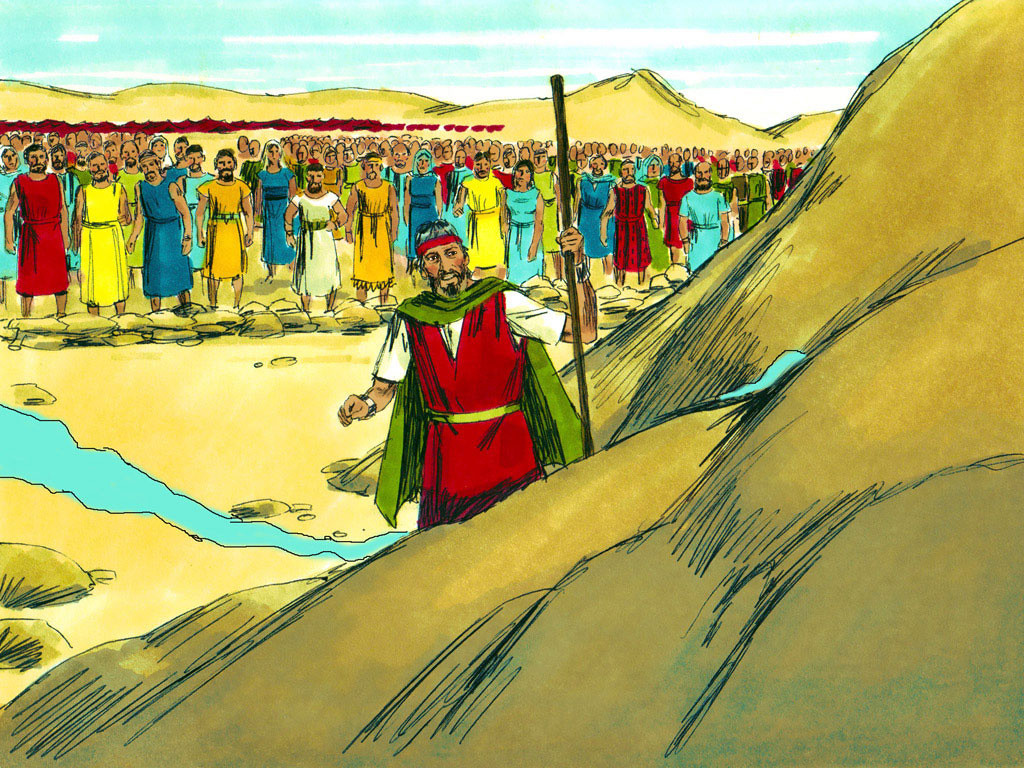 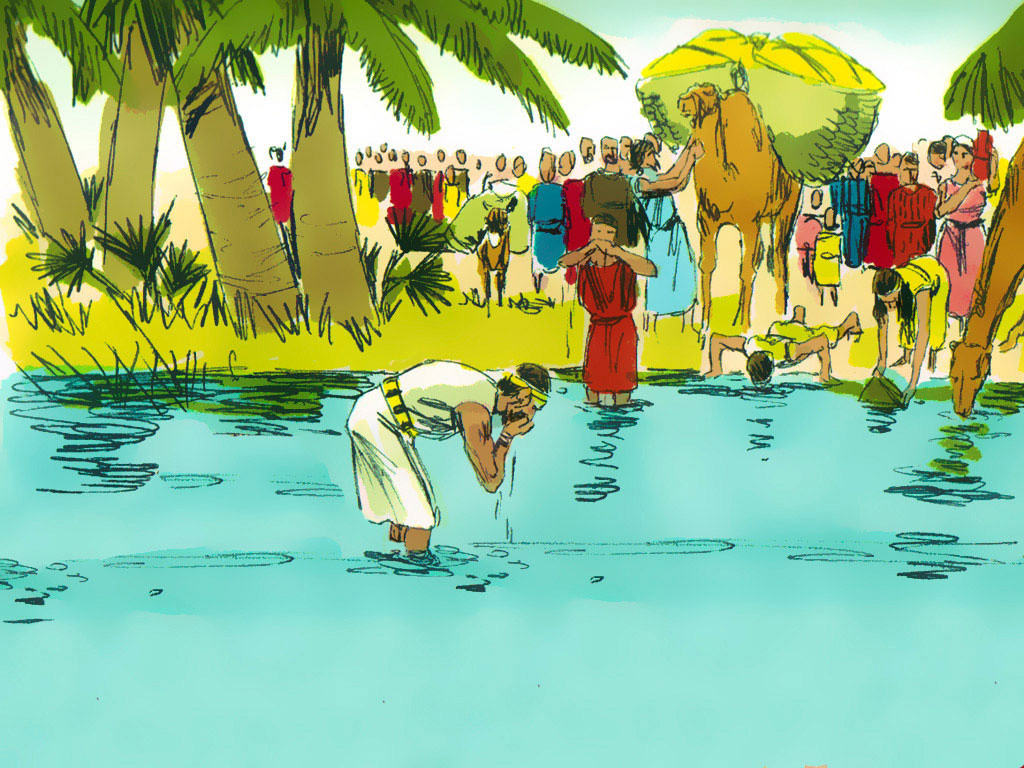 [Speaker Notes: 7 Mjesto prozovu Masa i Meriba, zbog toga što su se Izraelci prepirali i kušali Jahvu govoreći: »Je li Jahve među nama ili nije?«]
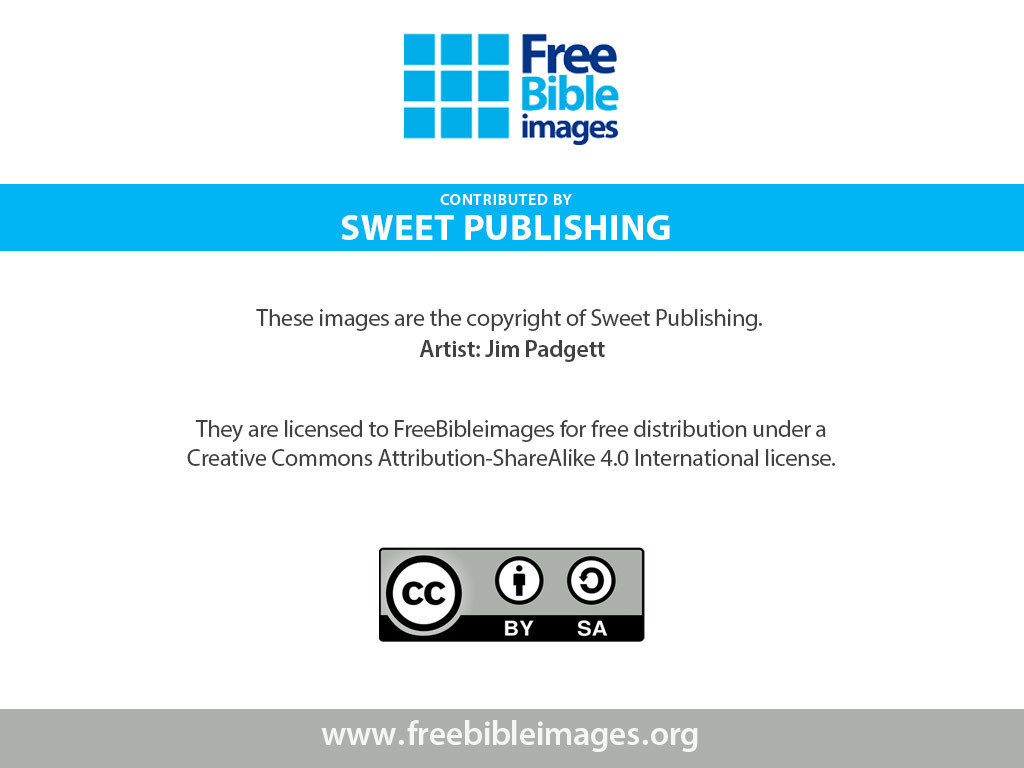